PHY 711 Classical Mechanics and Mathematical Methods
10-10:50 AM  MWF  Olin 103

Plan for Lecture 34

Physics of elastic continua – 
Chap. 13 in F & W
Stress and strain
Waves in elastic media
11/19/2018
PHY 711  Fall 2018 -- Lecture 34
1
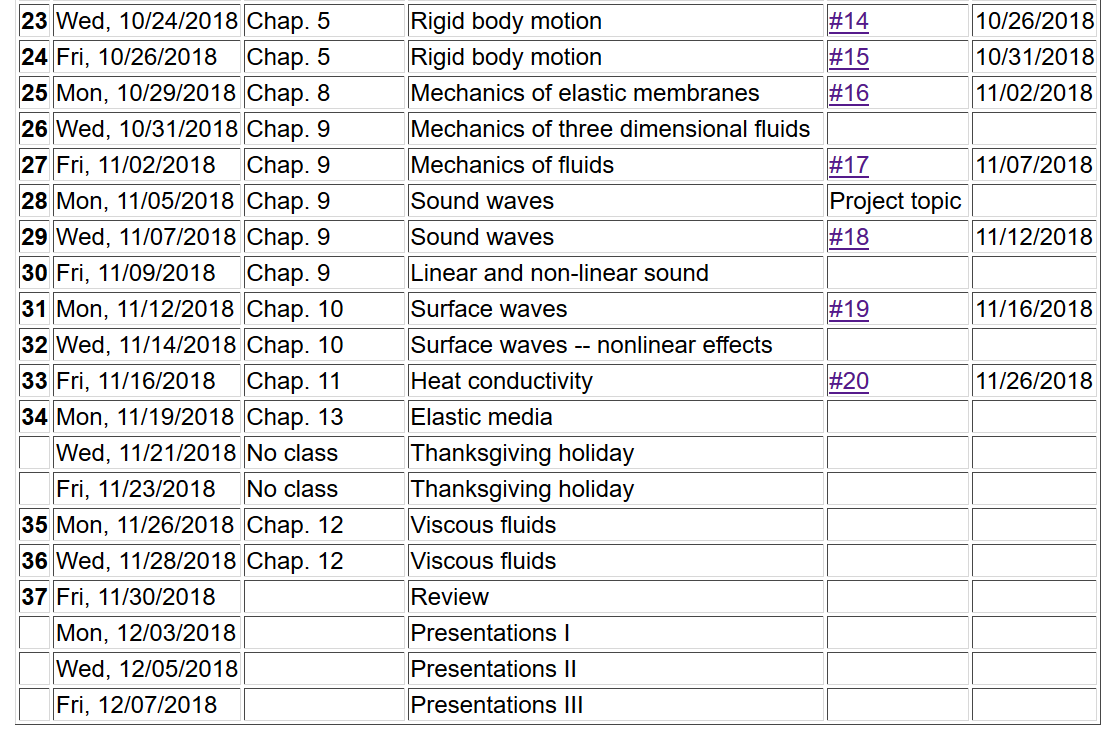 11/19/2018
PHY 711  Fall 2018 -- Lecture 34
PHY 711  Fall 2013 -- Lecture 34
2
2
Brief introduction to elastic continua
r1’
r1
deformation
reference
11/19/2018
PHY 711  Fall 2018 -- Lecture 34
3
Brief introduction to elastic continua  -- continued
elastic strain tensor
rotation of material
11/19/2018
PHY 711  Fall 2018 -- Lecture 34
4
Brief introduction to elastic continua -- continued
X
11/19/2018
PHY 711  Fall 2018 -- Lecture 34
5
Brief introduction to elastic continua -- continued
r1’
r1
reference
deformation
11/19/2018
PHY 711  Fall 2018 -- Lecture 34
6
Deformation
b
b’
q
q’
a’
a
11/19/2018
PHY 711  Fall 2018 -- Lecture 34
7
Elastic stress tensor
11/19/2018
PHY 711  Fall 2018 -- Lecture 34
8
Elastic stress tensor -- continued
11/19/2018
PHY 711  Fall 2018 -- Lecture 34
9
Stress tensor -- continued
11/19/2018
PHY 711  Fall 2018 -- Lecture 34
10
11/19/2018
PHY 711  Fall 2018 -- Lecture 34
11
11/19/2018
PHY 711  Fall 2018 -- Lecture 34
12
11/19/2018
PHY 711  Fall 2018 -- Lecture 34
13
11/19/2018
PHY 711  Fall 2018 -- Lecture 34
14
Values of bulk modulus K for elemental materials --
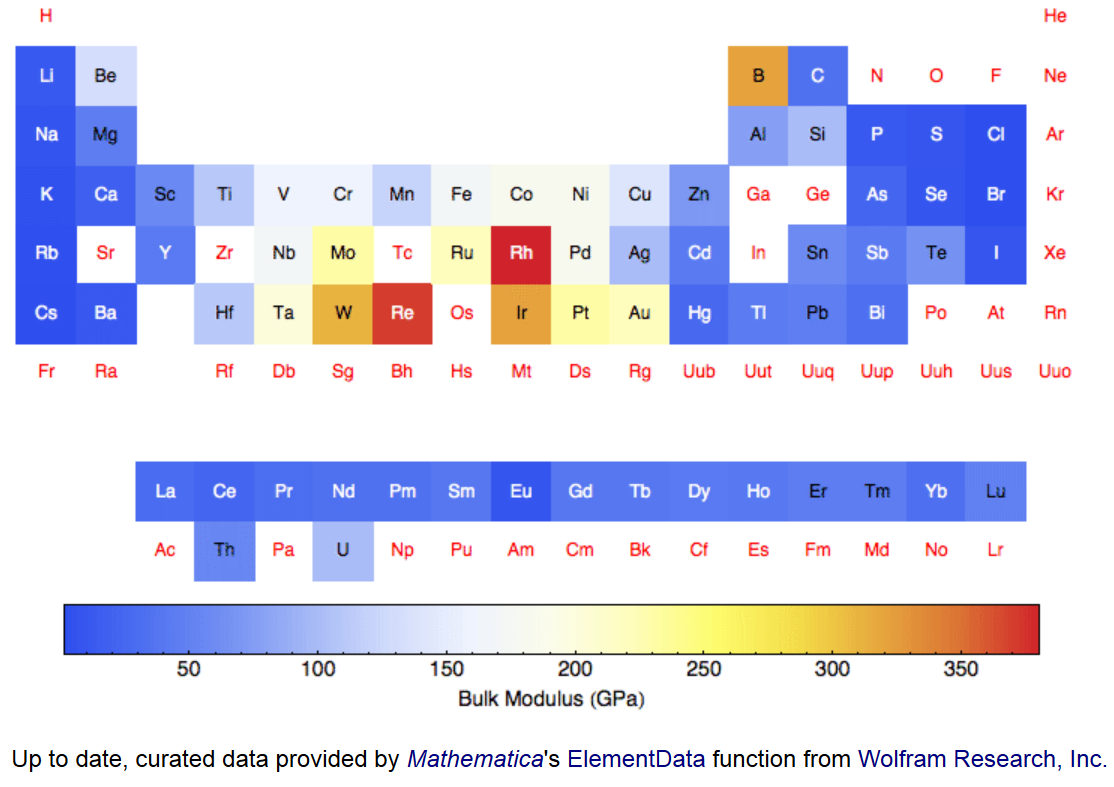 11/19/2018
PHY 711  Fall 2018 -- Lecture 34
15
Values of  Young’s modulus E for elemental materials --
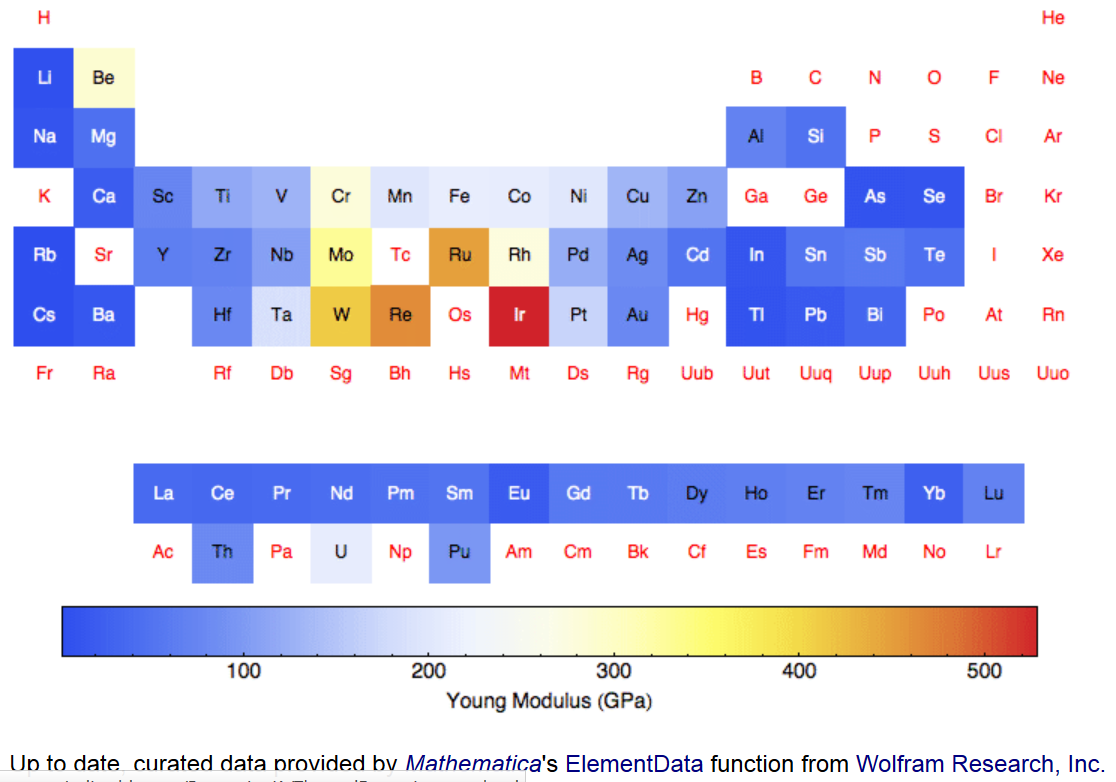 11/19/2018
PHY 711  Fall 2018 -- Lecture 34
16
Values of  Poisson ratio s for elemental materials --
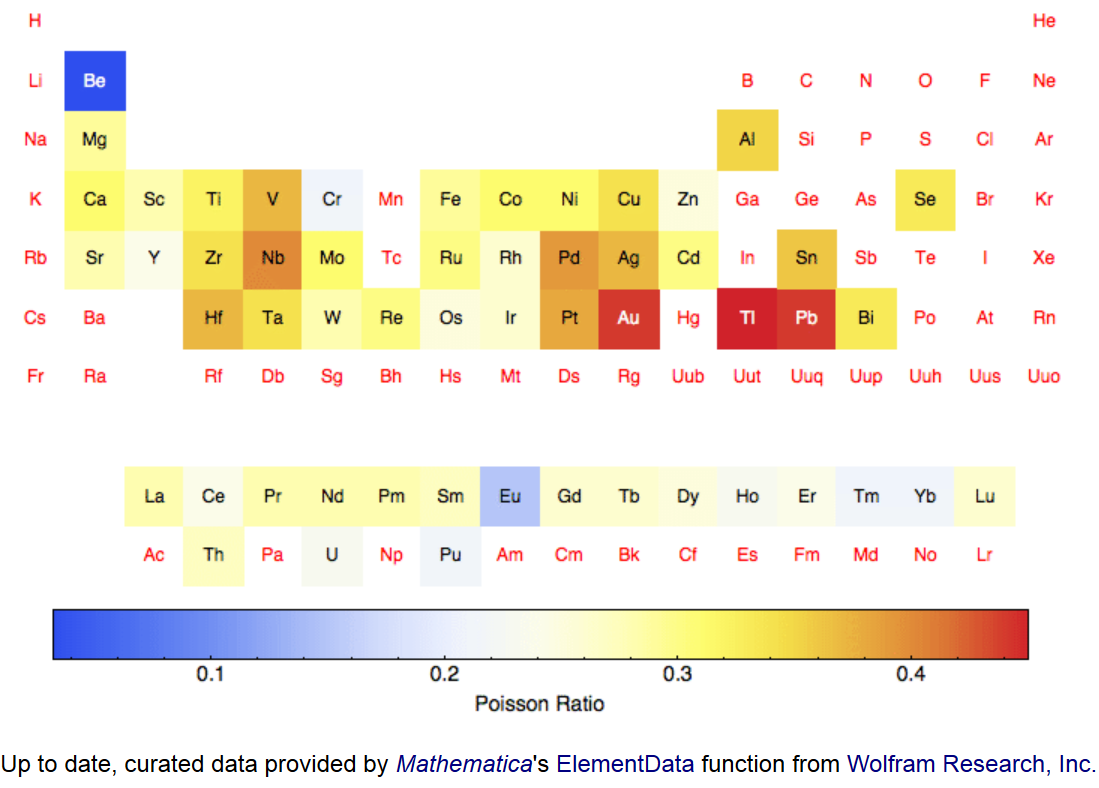 11/19/2018
PHY 711  Fall 2018 -- Lecture 34
17
Values of  shear modulus m for elemental materials --
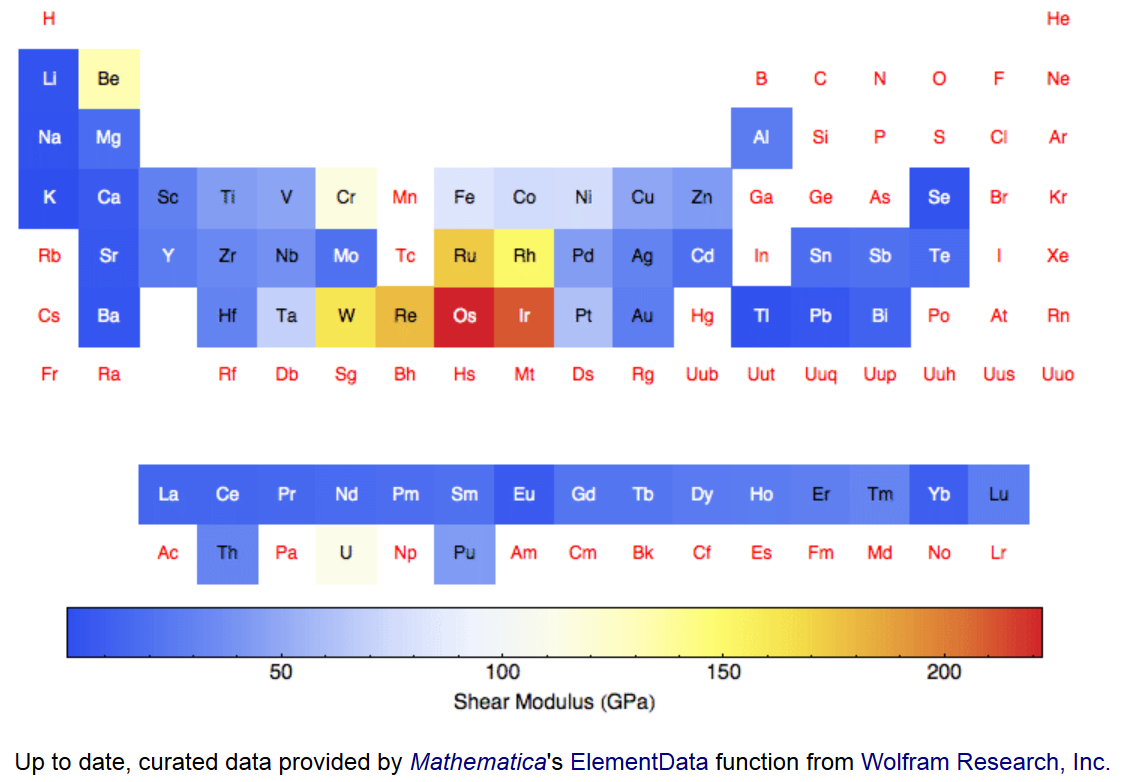 11/19/2018
PHY 711  Fall 2018 -- Lecture 34
18
Summary -- Elastic stress tensor
material-dependent empirical parameters
11/21/2016
PHY 711  Fall 2016 -- Lecture 34
19
Strain
Stress
11/21/2016
PHY 711  Fall 2016 -- Lecture 34
20
bulk contribution
surface contribution
11/21/2016
PHY 711  Fall 2016 -- Lecture 34
21
11/21/2016
PHY 711  Fall 2016 -- Lecture 34
22
Note that the two relations:
11/21/2016
PHY 711  Fall 2016 -- Lecture 34
23
Dynamical equations of motion
external force density
11/21/2016
PHY 711  Fall 2016 -- Lecture 34
24
11/21/2016
PHY 711  Fall 2016 -- Lecture 34
25
Dynamical equations of elastic continuum
11/19/2018
PHY 711  Fall 2018 -- Lecture 34
26
Typical velocities of 
longitudinal sound waves
Material           cl (m/s)
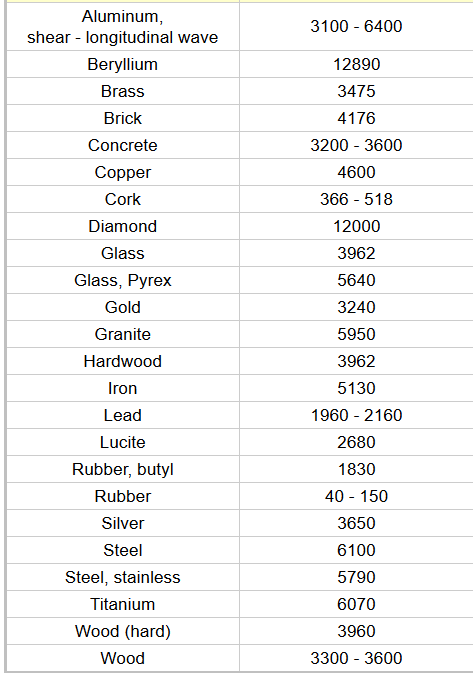 http://www.engineeringtoolbox.com/sound-speed-solids-d_713.html
air:    cl=343 m/s
water:   cl=1433 m/s
11/19/2018
PHY 711  Fall 2018 -- Lecture 34
27
from: https://pangea.stanford.edu/courses/gp262/Notes/5.Elasticity.pdf
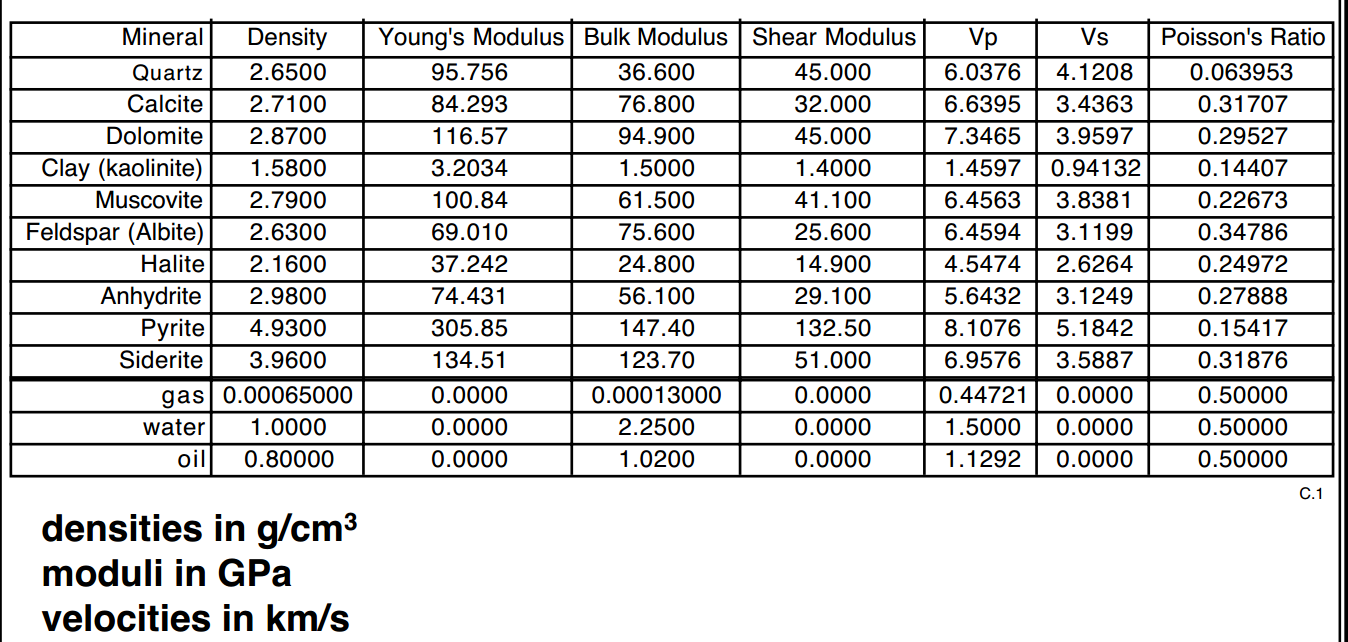 11/19/2018
PHY 711  Fall 2018 -- Lecture 34
28
Dynamical equations of elastic continuum
11/21/2016
PHY 711  Fall 2016 -- Lecture 34
29
Dynamical equations of elastic continuum
   Transverse component:
11/21/2016
PHY 711  Fall 2016 -- Lecture 34
30
Dynamical equations of elastic continuum
  Longitudinal component -- continued:
Transverse component:
11/21/2016
PHY 711  Fall 2016 -- Lecture 34
31
Some values:
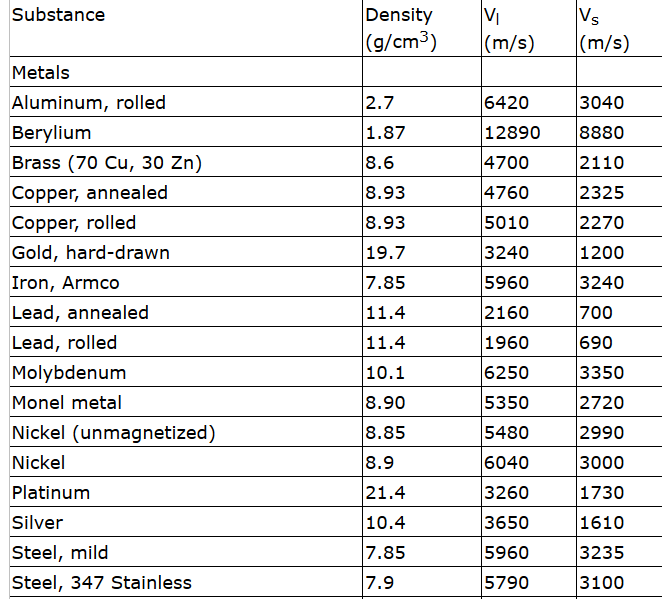 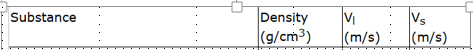 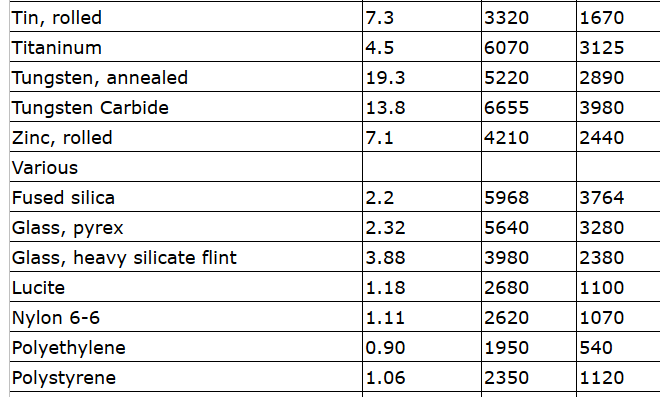 11/21/2016
PHY 711  Fall 2016 -- Lecture 34
32
Animations from website: 
https://www.acs.psu.edu/drussell/demos/waves/wavemotion.html
Longitudinal wave (p or “primary”)
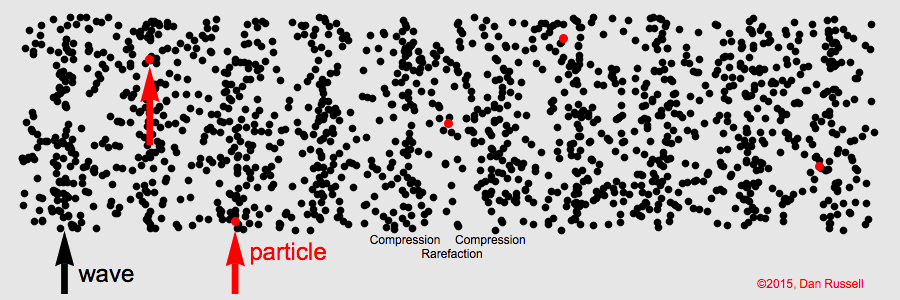 Transverse wave (s or “secondary”)
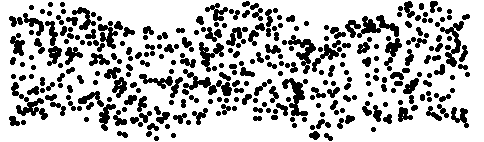 11/19/2018
PHY 711  Fall 2018 -- Lecture 34
33
Elasticity in solids
z
y
x
vanishes at equilibrium
11/21/2016
PHY 711  Fall 2016 -- Lecture 34
34
For the most general case cijkl have 21 distrinct terms, for a cube there are only 3 unique terms.
11/21/2016
PHY 711  Fall 2016 -- Lecture 34
35
Some typical values (Ref. Ashcroft and Mermin (1976))
11/21/2016
PHY 711  Fall 2016 -- Lecture 34
36